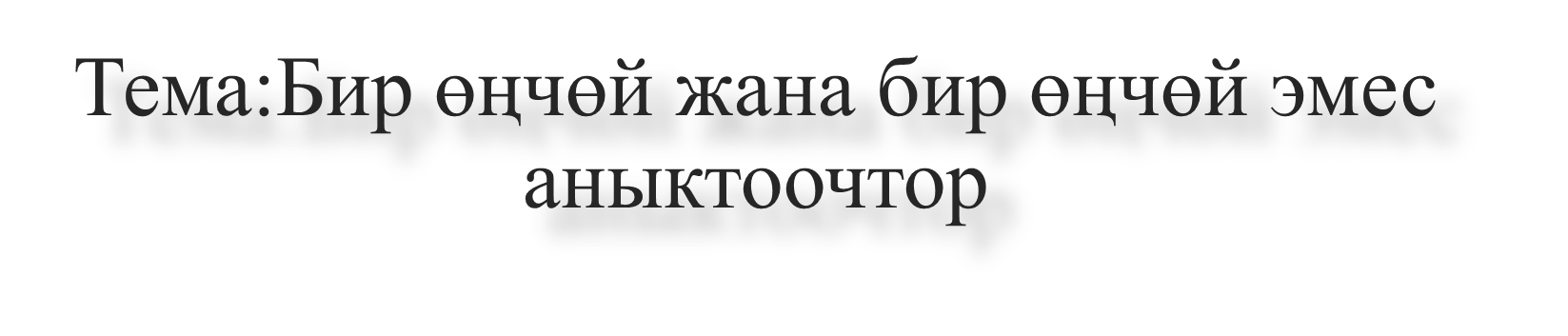 8-класс
Мугалим: Турусбекова Т
Мугалим:Шабданова М.А.
Эпиграф
Улуттун жан дүйнөсү,акыл    кенчи, мурасы тилде сакталат.
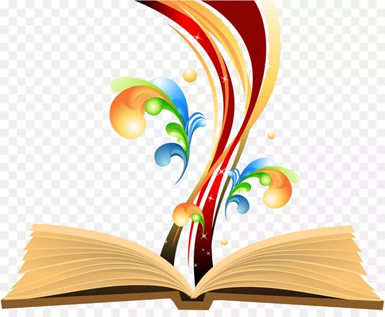 Жаңы тема:
Бир өңчөй жана  бир өңчөй эмес аныктоочтор
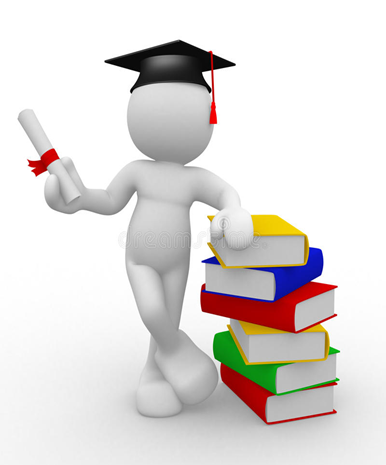 Сабактын урааны:
Жети элдин тилин бил,
Жети түрдүү билим бил.
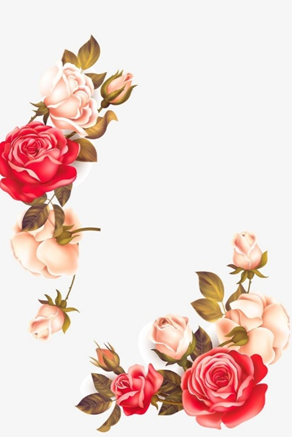 Өтүлгөн темаларды эске салып алалы
Бир өңчөй мүчөлөр деген эмне?
Бир өңчөй мүчөлөрдүн байланышуу жолдору бар?
Бир өңчөй мүчөлөрдө кандай тыныш белгилер коюлат?
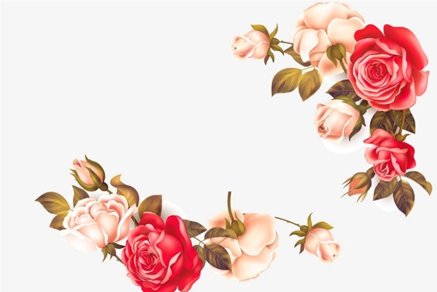 Бир өңчөй мүчө деген эмне?
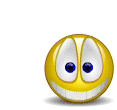 Бирдей милдет аткарган,бирдей суроого жооп берген сөздөр
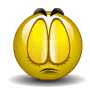 Бир өңчөй ээ,бир  өңчөй баяндооч
Уңгуга уланган сөз өзгөртүүчү мүчөлөр
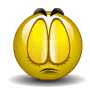 Бир өңчөй мүчөлөрдүн байланышуу жолдору ?
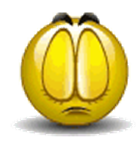 Интонация
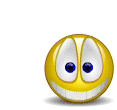 Байламталар,интонация
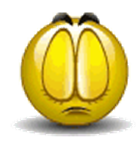 Ыкташуу,таандык,башка-руу,ээрчишүү
Бир өңчөй мүчөлөрдө кандай тыныш белгилер коюлат?
Кош чекит,үтүр
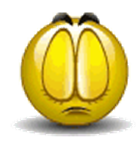 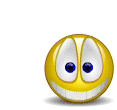 Үтүр
Сызыкча,кош чекит,үтүр
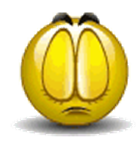 Кандай сөздөр сүйлөм мүчөсү боло алышат?
Бардык эле сөздөр
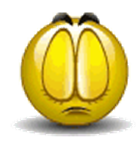 Жөнөкөй жана татаал сөздөр
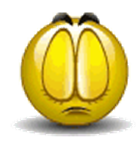 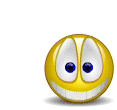 Лексикалык мааниге ээ болгон сөздөр
Аныктооч деген эмне?
Аныктооч-заттардын, заттык мааниде колдонулган сөздөрдүн  сын сыпатын, санын, иретин, касиетин, же заттын башка бир затка таандыкэкендигин билдирүүчү айкындооч мүчө.М:Аныктоочту өзунө багындырып турган сөз бардык учурда –мейли ал баш мүчөбү,мейли айкындоочпу- аныкталгыч деп аталаарын билебиз.
М:Жакшы  киши эл камын ойлойт,  (жакшы –аныктооч,киши-аныкталгыч;)
    Жаман   киши өз камын ойлойт.( жаман-аныктооч,киши –аныкталгыч.)
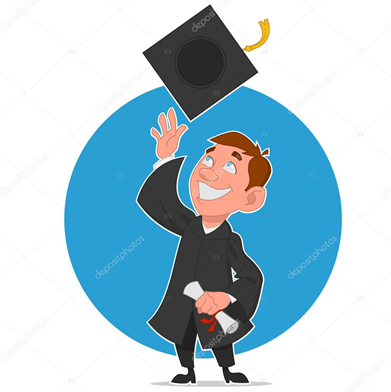 Бир өңчөй аныктоочтор
Сүйлөм тизмегиндеги атоочтордон болгон бардык мүчөлөрдү жандай келип,алардын сапатын,санын жана башка белгилерин,касиеттерин мүнөздөп,аныктап турган сөздөр бир өңчөй аныктоочтор деп аталат.
Мисалы:Ушул булгаарыдан өтүктүн,маасынын кончу чыгат.(Эмненин?,зат атоочтон жасалды)
Бир өңчөй аныктоочтор
Сүйлөмдө бир эле аныкталгычка карата эки же андан ашык  аныктоочтун тиешелүү болуп келиши мүмкүн.
1) Андагы көргөн, билген, иштеген окуялардын баарын айта албасмын.

      Көргөн, билген, иштеген окуялардын.
2) Баягы күнкү калыбындай ууздай ак тон үстүндө, кызыл түлкү тебетей башында.
      ууздай     ак     тон,   кызыл    түлкү    тебетей.
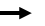 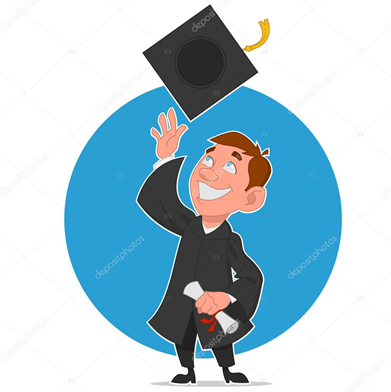 Бир өңчөй эмес аныктоочтор
Сүйлөмдө бир эле аныкталгычка карата эки же андан ашык аныктоочтун тиешелүу болуп келиши мүмкүн:
Андагы көргөн,билген,иштеген окуялардын баарын айта албасмын.
Көргөн,билген,иштеген-аныктооч,окуялардын –аныкталгыч
Баягы күнкү калыбындай ууздай ак тон үстүндө, кызыл түлкү тебетей башында.
Ууздай---ак---тон,кызыл---түлкү---тебетей.
Схемада көрүнүп тургандай ,биринчи учурда аныктоочтордун ар бири аныкталгыч менен тикелей байланышса,экинчи учурда аныктоочтор бири экинчисин аныктап,алардын эң акыркысынан башкасы аныкталгыч менен кыйыр түрдө байланышты.
Ошентип,эки же андан ашык аныктоочтордун бир эле аныкталгычка карата өз ара грамматикалык  байланышынын жогоркудай өзгөчөлүктөрүнө байланыштуу алардын биринчиси бир өңчөй аныктоочтор, экинчиси бир өнчөй эмес аныктоочтор болуп бөлүнөт.
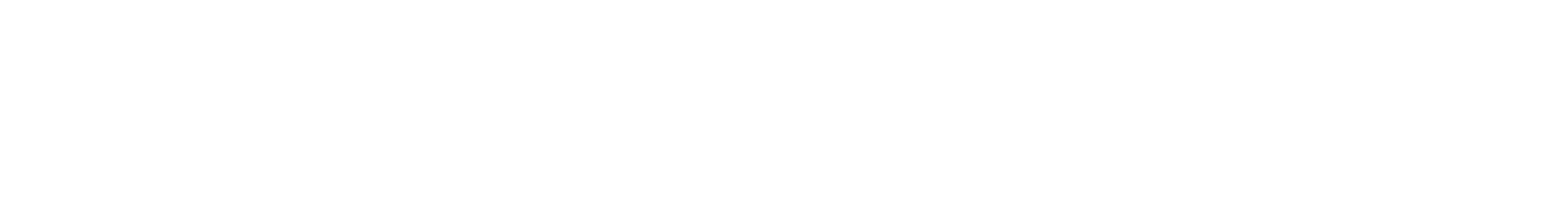 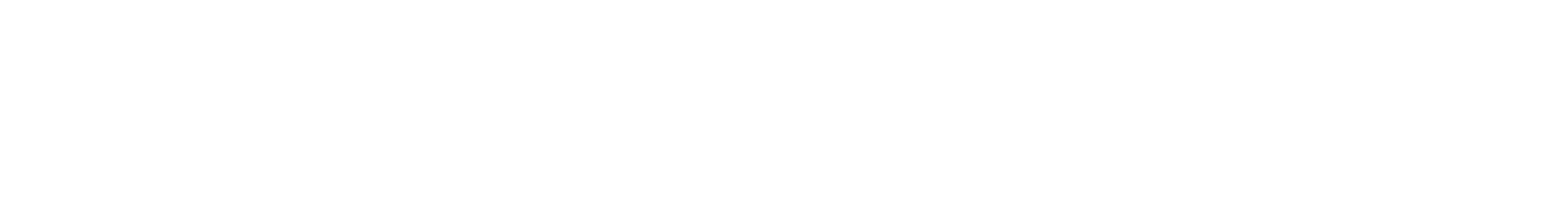 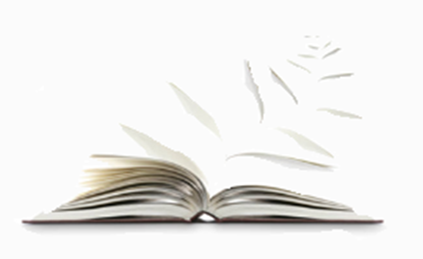 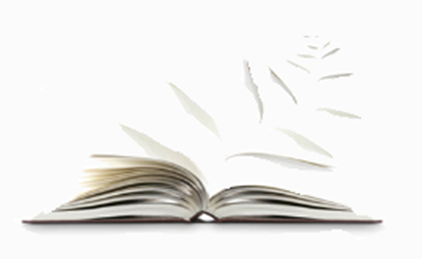 Бир өңчөй аныктоочторго төмөнкү белгилер мүнөздүү:
Түгөйлөрү өз ара тең байланышта болот;
Негизинен,бирдей сөз түркүмүнөн жасалып, аныкталгыч менен бирдей формада байланышат;
Аныкталгычтын бир түрдүү белги,касиеттерин санап көр
сөтөт,демек дайыма санак интонациясы менен айтылат. 
Кандайдыр бир таза,ысык сезим жүрөгүмө орноп калгандай.
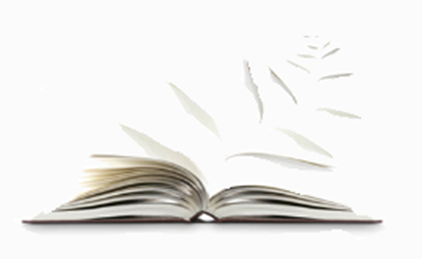 Бир өңчөй эмес аныктоочтордун өзгөчөлүктөргө ээ:
Бири экинчисине карата маанилик жактан багыныңкы абалда келет,ошондуктан өз ара санак интонациясы менен айтылбайт;
Затты ар түрдүү белги,касиеттери боюнча аныктайт;
Бардык учурда бир сөз түркүмүнөн жасалышы жана грамматикалык бирдей формада келиши мүнөздүү эмес;
Көк жашыл чарчы жоолук салынган узун бойлуу ак саргыл келин жылмайды.
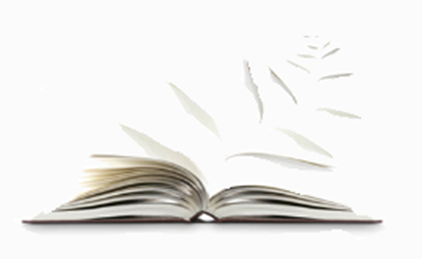 Айырмачылыгы:
Бир өңчөй жана бир өңчөй эмес аныктоочтор байламталарды кабыл алуусу жана кабыл албоосу менен аныкталат.
Салыштырабыз: Мен жеңеме кайталангыс,кирдегис сезимимди көрсөттүм.
Мен жеңеме кайталагыс жана кирдегис  сезимимди көрсөттүм.
Бир өңчөй аныктоочтор байламталарды кабыл алат.
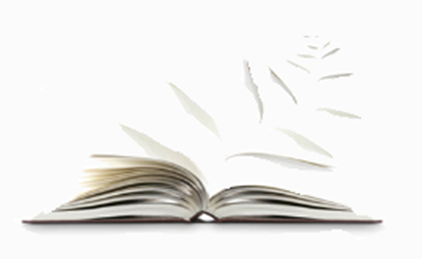 Салыштырабыз:
Тескерисинче, алар бир өңчөй эмес аныктоочтор болсо байламталарды кабыл албайт.
М:  Кызыл жүздүү кой көз келин кулүмсүрөп ордунан турду.
       Кызыл жуздүү жана кой көз келин болуп айтылбайт.
Ошентип,бир өңчөй жана бир өңчөй эмес аныктоочтор аныкталгыч менен, жана өз ара да байланыш даражалары,затты аныктоо мүнөзү, санак интонациясына ээлиги же ээ эместиги жагынан бири-биринен айырмаланып турат.
Көнүгүү иштөө-бышыктоо
197-көнүгүү окуу куралы (сөздөр аркылуу сүйлөм түзүү,бир өңчөй жана бир өңчөй эмес аныктооч )
Сылык кичи пейил адам, сары кызгылт көпөлөктөр,торгойлуу, шалбаалуу өрөөндөр, күрөн нооту пальточон жигит,билинер –билинбес көгүш түс,кош ооз мылтыкчан киши
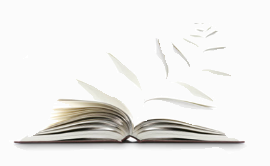 Сылык кичи пейил адам, сары ,кызгылт көпөлөктөр
Айым-сылык,кичи пейил адам.
Сары,кызгылт көпөлөктөр учуп жүрүштү.
Торгойлуу, шалбаалуу өрөөндөр,күрөң нооту пальточон жигит
Торгойлуу,шалбаалуу өрөөндөр-балалыгымдан калган жагымдуу элестер.(бир өңөй аныктоочтор)
Күрөң, нооту пальточон жигит мени карап калды.(бир өңчөй эмес аныктоочтор)
Билинер –билинбес көгүш түс, кош ооз мылтыкчан киши
Тесттик тапшырмалар
Аныктооч менен аныкталгыч кандай жол менен байланышат?
А) ээрчишүү,башкаруу
Б)  ыкташуу ,таандык
В) эч кандай байланышты талап кылбайт
Г)бардык байланыш аркылуу
Жообу: б варианты ыкташуу ,таандык
Бышыктоо Кайсы байламталар бир өңчөй мүчөлөрдөн мурда колдонулат?
1.да,дагы
2.менен,жана
3.же,же болбосо,ары,бирде
4.же,же болбосо,да
Жообу:3 же,же болбосо,ары,бирде
Рахмат!
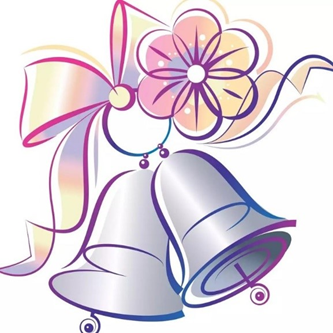